স্বাগতম
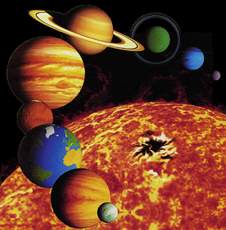 cwiwPwZ
‡gvnv¤§` wRjøyi ingvb
Kzwgjøv cwj‡UKwbK BÝwUwUDU,Kzwgjøv|
AvR‡Ki K¬vm
                 Pvi eQi †gqv`x wW‡cøvgv-Bb-BwÄwbqvwis cÖ_g I wØZxq e‡l©i QvÎ-QvÎx‡`i Rb¨ wdwR·-1 (65912)  Gi cÂg Aa¨v‡qi
                   gnvKl© I AwfK‡l©i Dci
শিখনফল:
এই পাঠ শেষে শিক্ষার্থীরা
মহাকর্ষ ও অভিকর্ষ কী তা বলতে পারবে।
মহাকর্ষ সূত্র ব্যাখ্যা করতে পারবে।
মহাকর্ষ ধ্রুবক কী তা বলতে পারবে।
মহাকর্ষ সূত্রের সাহায্যে গাণিতিক সমস্যার সমাধান করতে পারবে।
মহাকর্ষঃ মহাবিশ্বে যে কোন দুটি বস্তুর মধ্যবর্তী আকর্ষণ বলকে মহাকর্ষ বলে।
অভিকর্ষঃ
পৃথিবী ও যে কোন বস্তুর মধ্যবর্তী আকর্ষণ বলকে
 অভিকর্ষ বলে।
নিউটনের মহাকর্ষ সূত্র
M1
m2
d
মহাবিশ্বের প্রতিটি বস্তুকণা একে অপরকে নিজের দিকে আকর্ষণ করে
এই আকর্ষণ বলের মান এদের মধ্যবর্তী দূরত্বের বর্গের ব্যস্তাণুপাতিক
এই আকর্ষণ বলের মান বস্তুকণা2টির ভরের গুণফলের সমানুপাতিক
এই আকর্ষণ বল বস্তুকণা ২টির সংযোজক সরলরেখা বরাবর ক্রিয়া করে
মহাকর্ষ ধ্রুবকঃ 1কেজি ভর বিশিষ্ট 2টি বস্তু 1 মিটার দুরত্বে থেকে পরস্পরকে যে বলে আকর্ষণ করে তাকে মহাকর্ষীয় ধ্রুবক বলে।
F=Gm1m2/d2
F=বল,G=মহvKl©xq  ধ্রুবকm1=1g  বস্তুর ভর .m2=2য় বস্তুর ভর. d=দূরত্ব।
দুটি বস্তুর মধ্যে আকর্ষণ বলকে কী বলে?
মহাকর্ষ
ছবিতে কী দেখা যাচ্ছে?
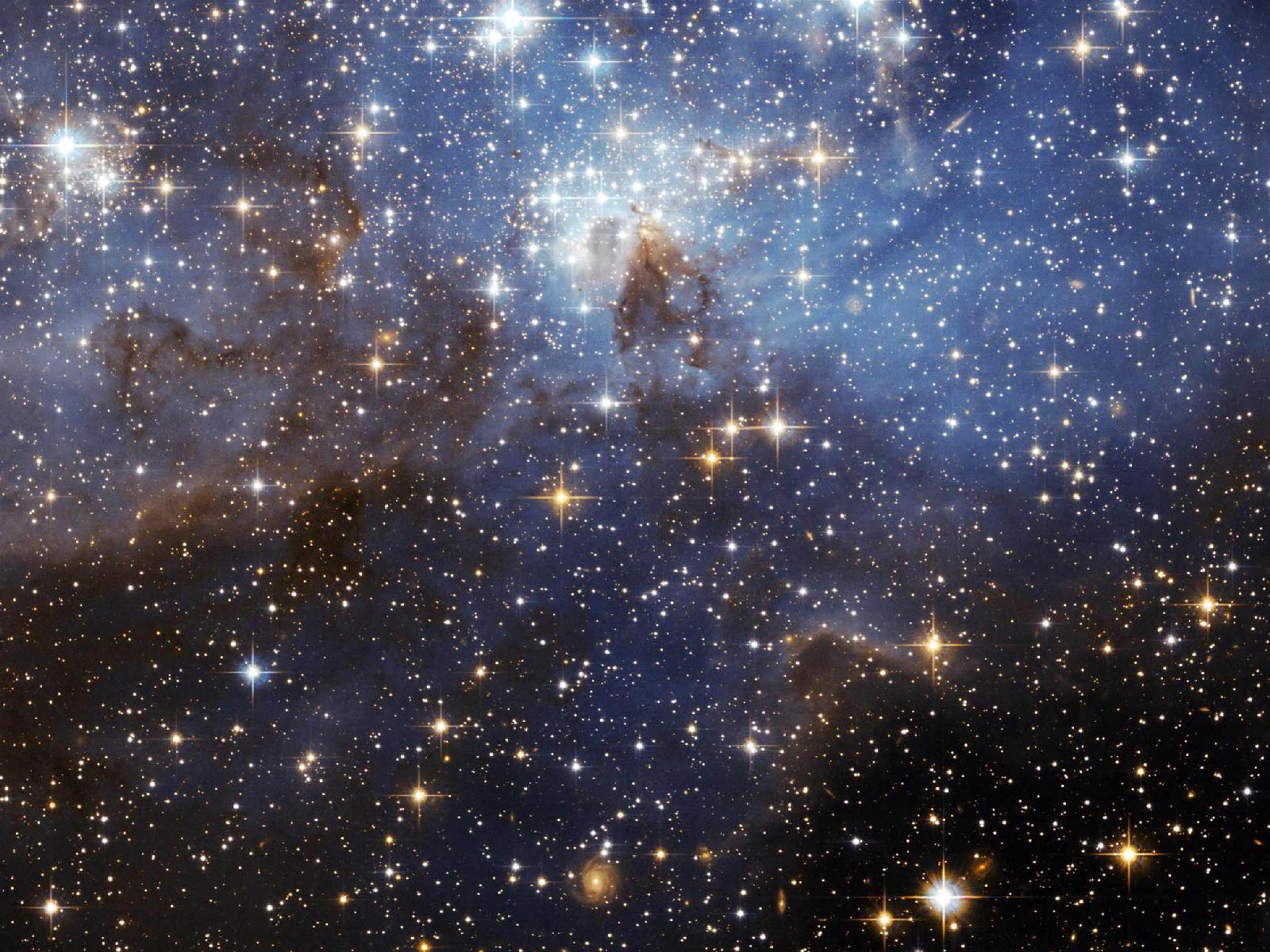 মহাবিশ্বেঅবস্থিত অসL¨ বস্তুKbv|
দলীয় কাজ
তাহলে এই 2টি বস্তুর মধ্যে আকর্ষণ বল কত হবে?
M1 = 20 KG
M2 = 5 kg
d = 5m
G = 6.673 × 10-11 Nm2 Kg-2
মূল্যায়ন
সূর্য এর সাথে পৃথিবী এর আকর্ষণ এবং পৃথিবী এর ভিতর অবস্থানরত 2টি বস্তুর মধ্যে আকর্ষণ উভয়কে কি আমরা মহাকর্ষ বলতে পারব?
বাড়ির কাজ
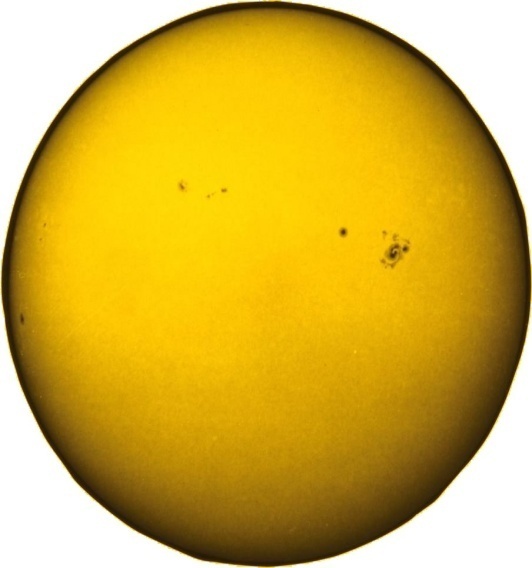 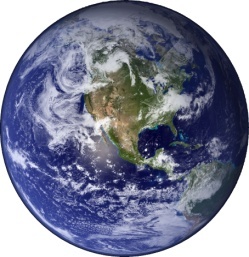 d = 1.5× 1011 m
m1= 6× 10 24 kg
m2= 2× 10 30 kg
e¯‘ `ywUi ga¨eZx©  AvKl©b ej wbb©q Ki?
ধন্যবাদ
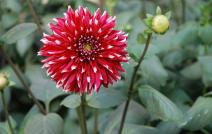